Интегрированная НОД по физической культуре «Путешествие на детскую игровую площадку»
Инструктор по физической культуре
Денисова Ольга Александровна
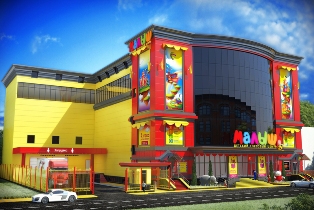 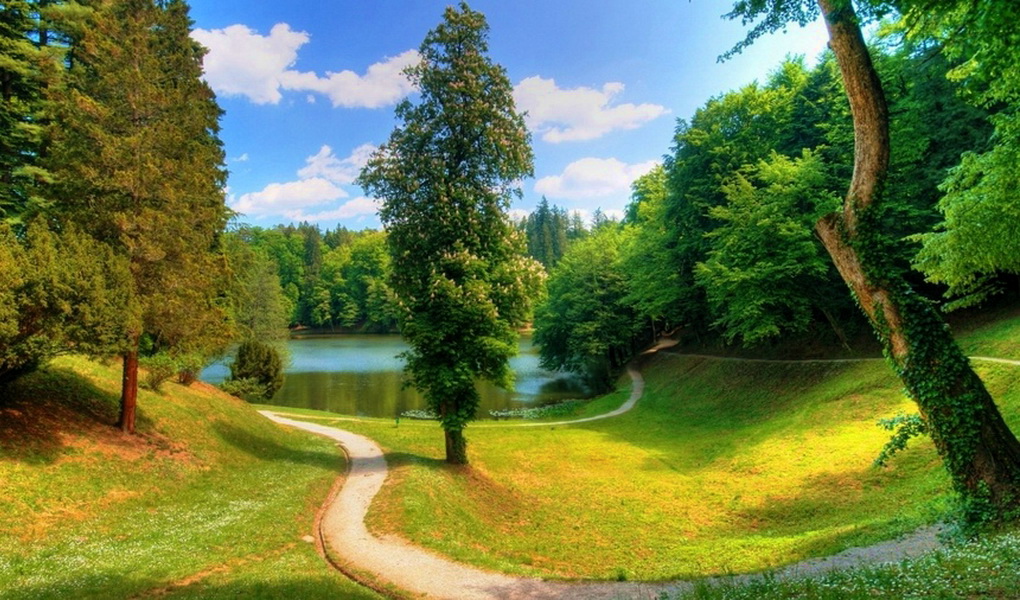 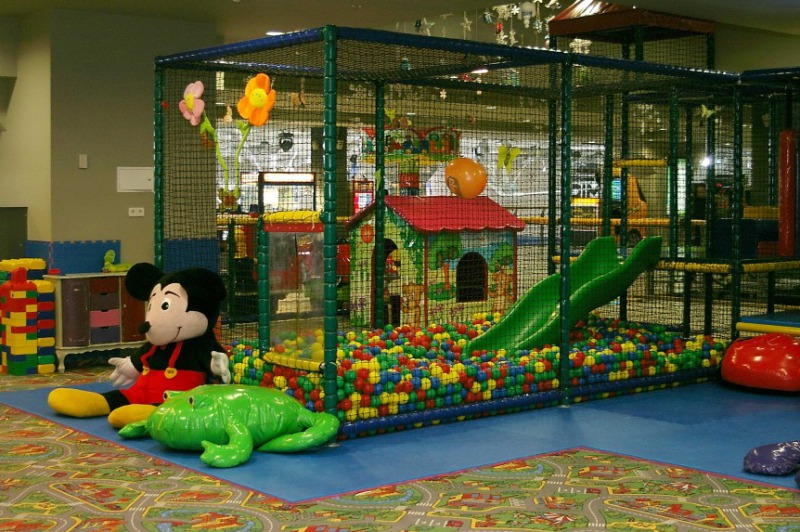 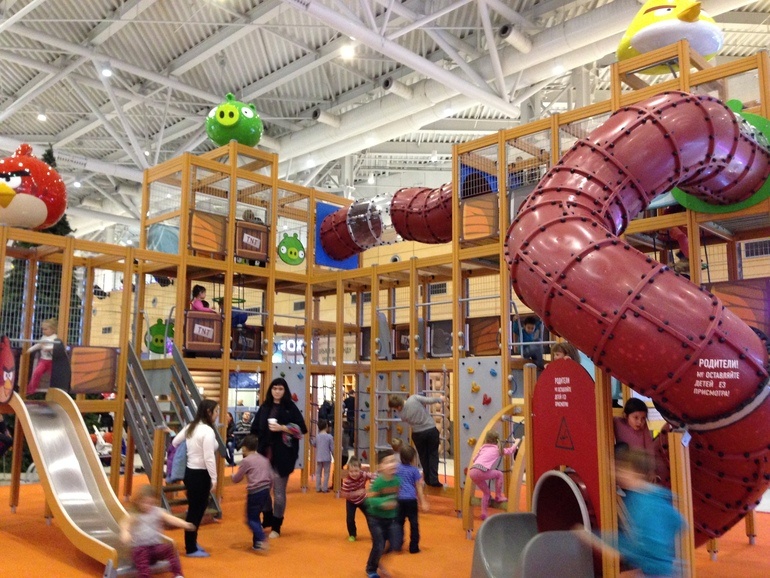 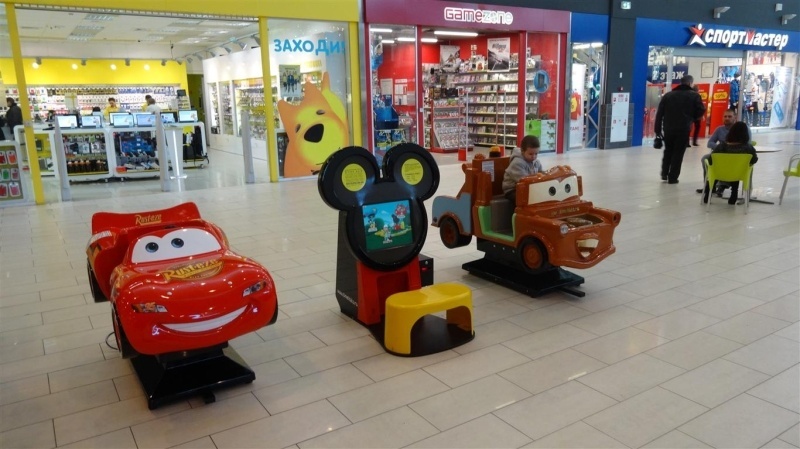 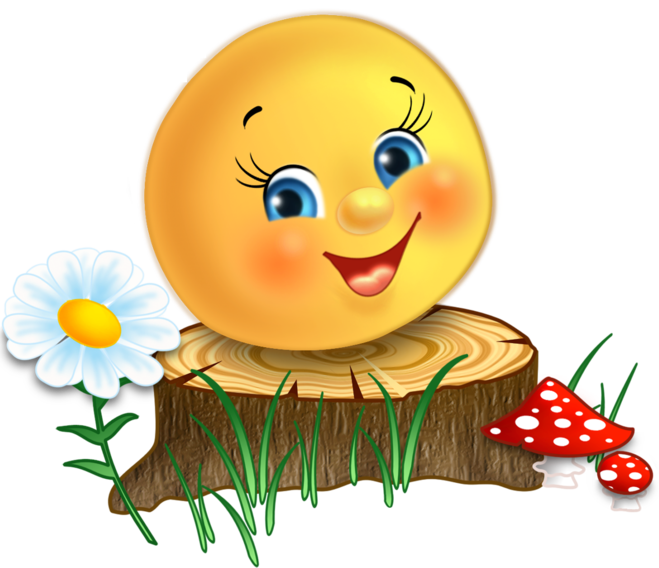 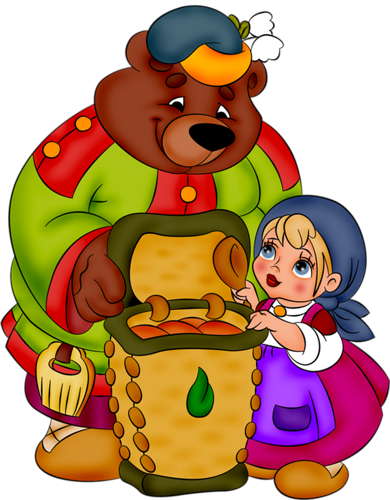 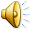 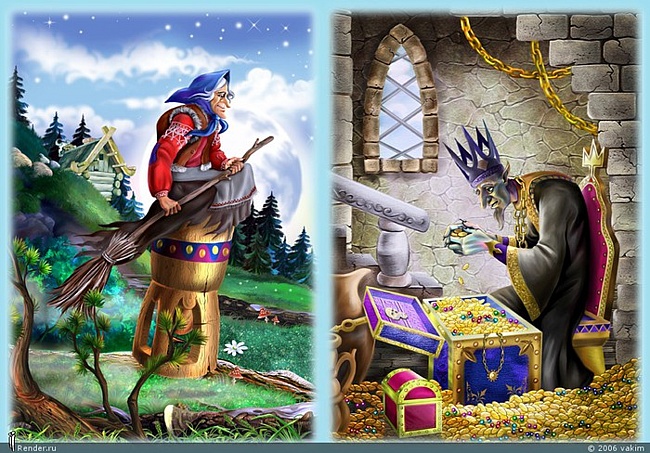 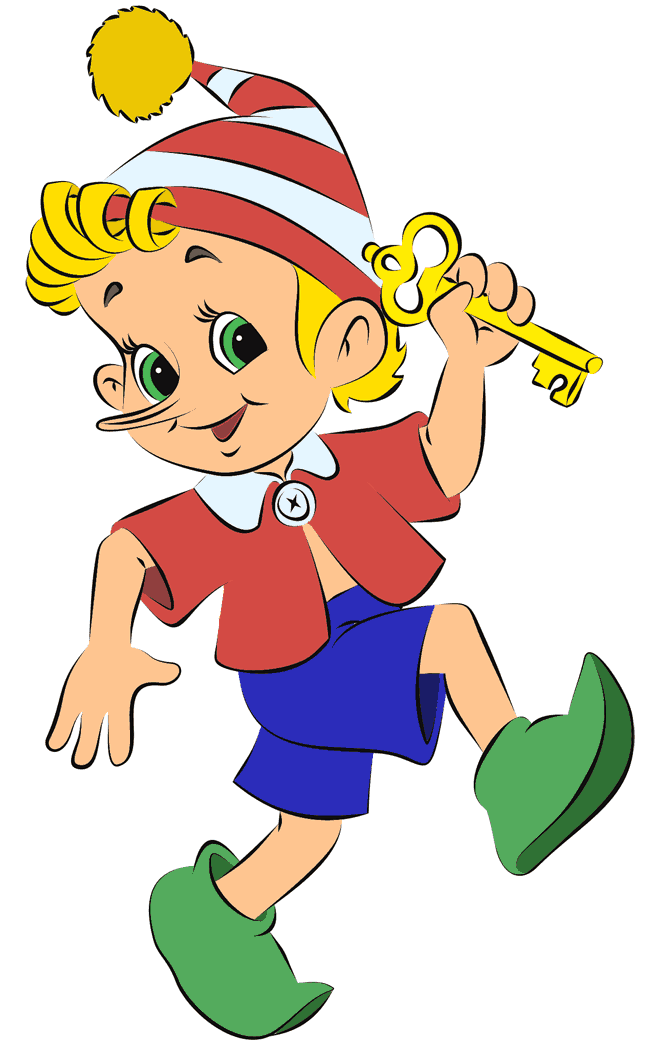 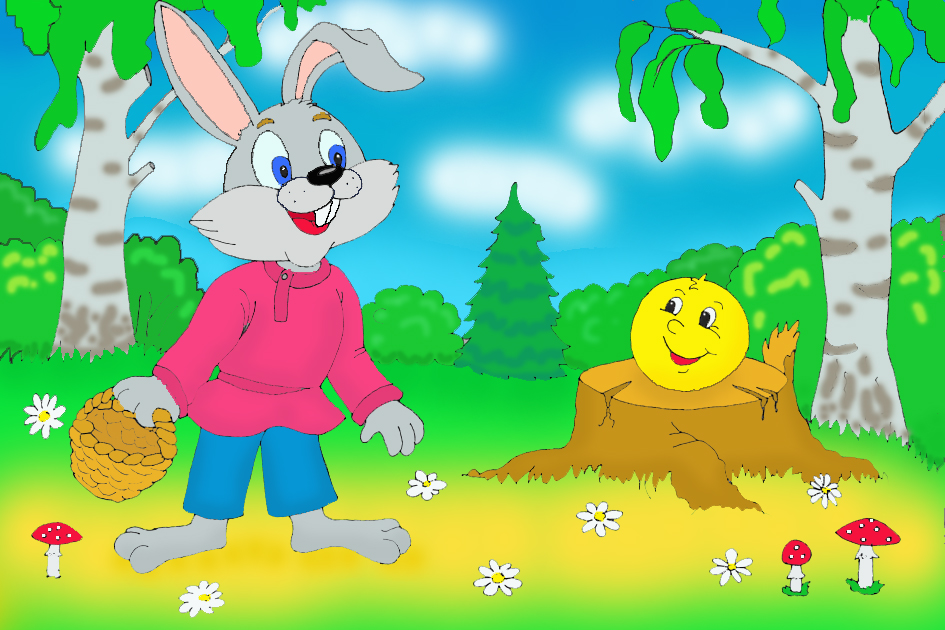 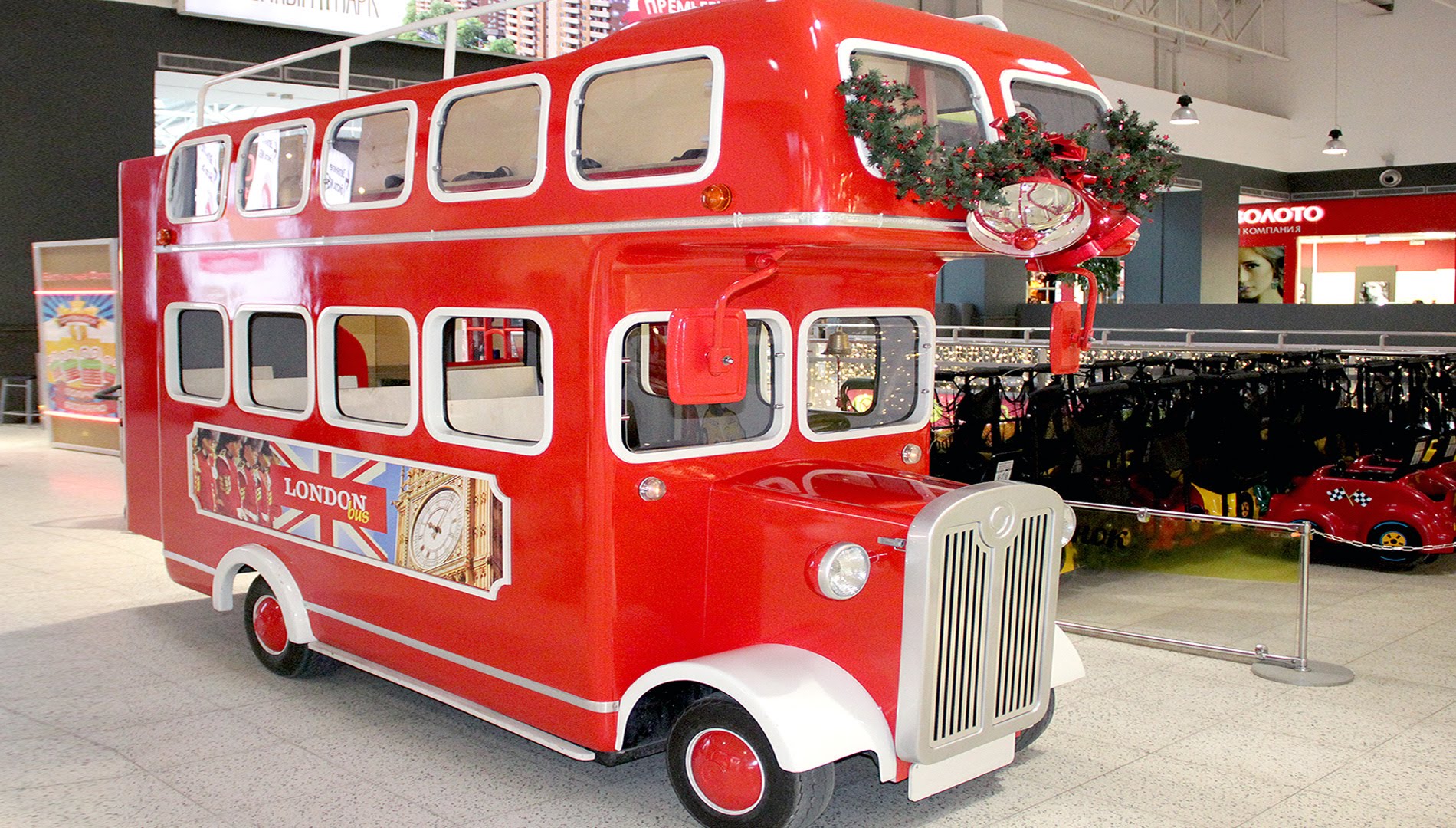 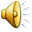 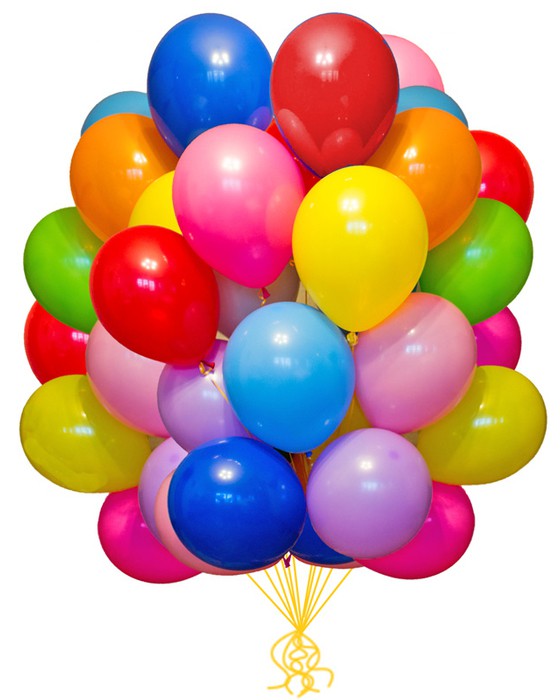 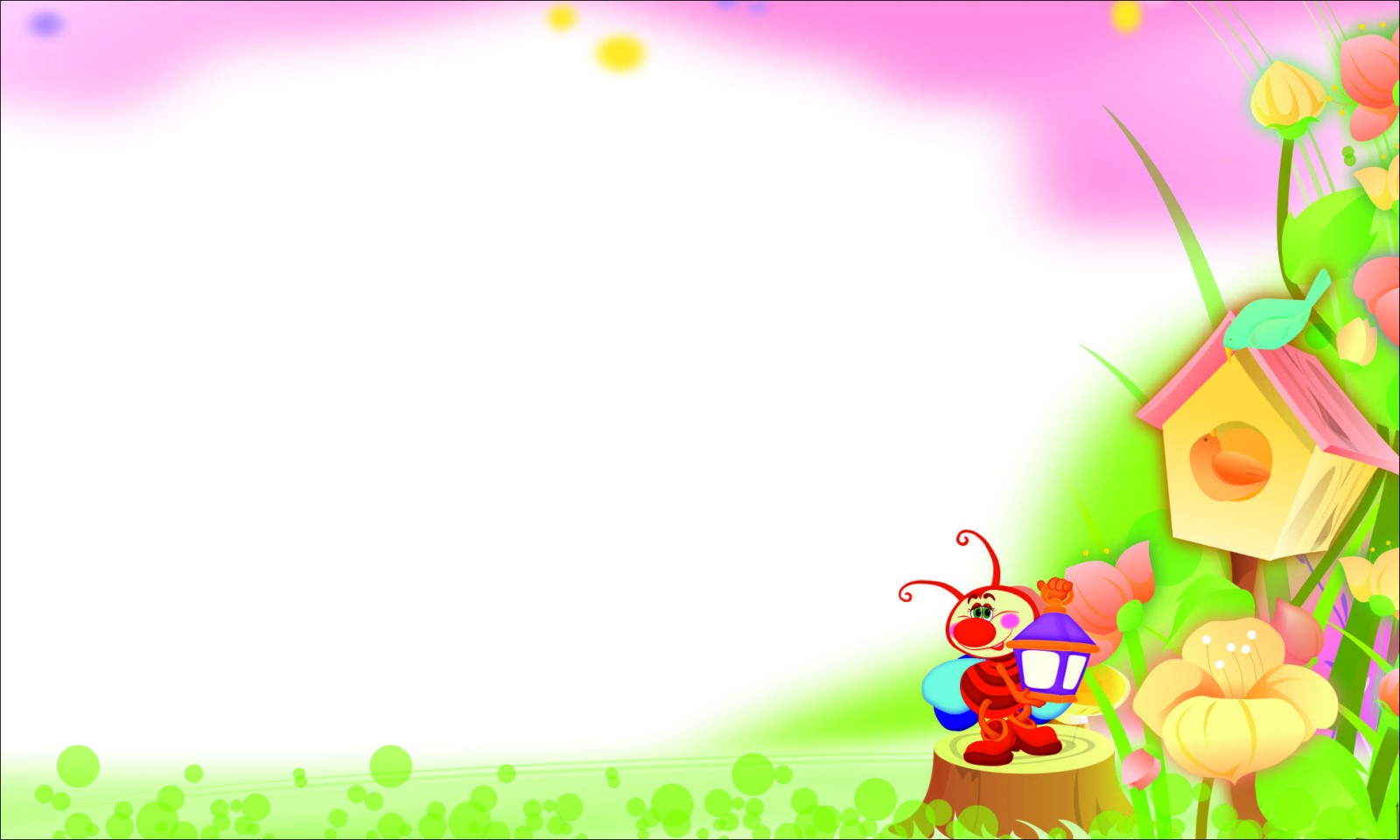 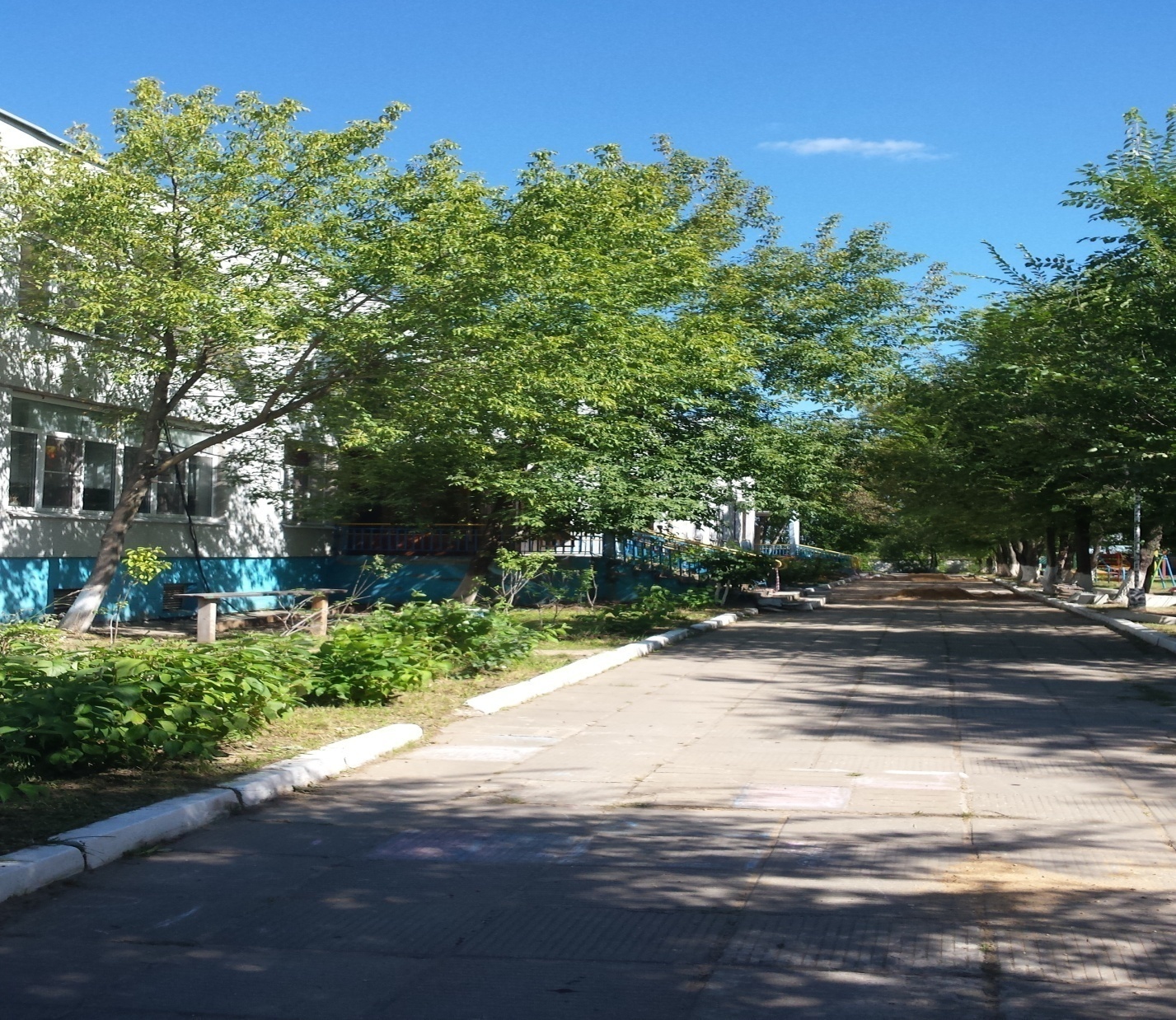 Сфоткать  святлячок
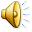